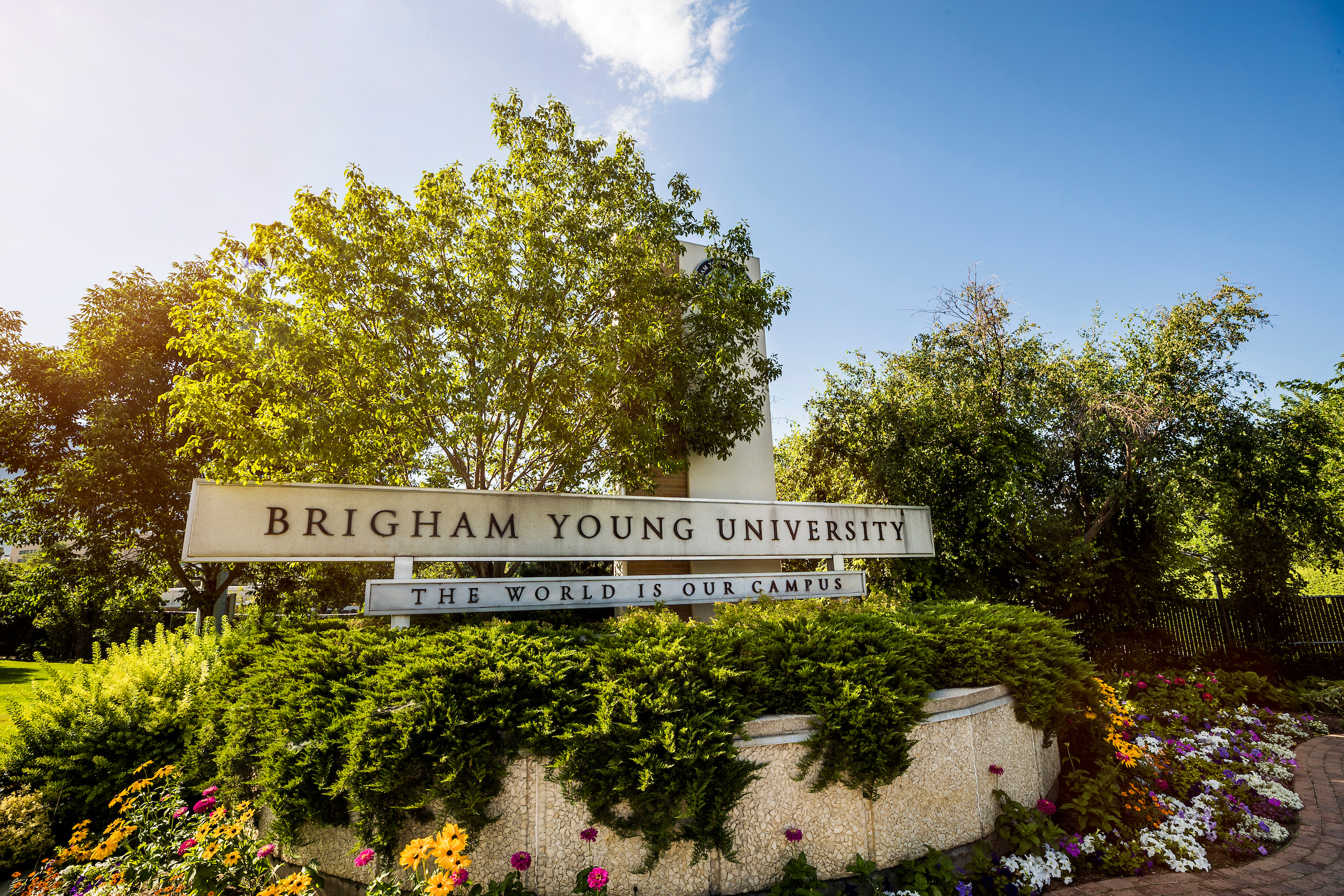 NATO BILC Seminar 2022
WELCOME
to
16-21 October 2022
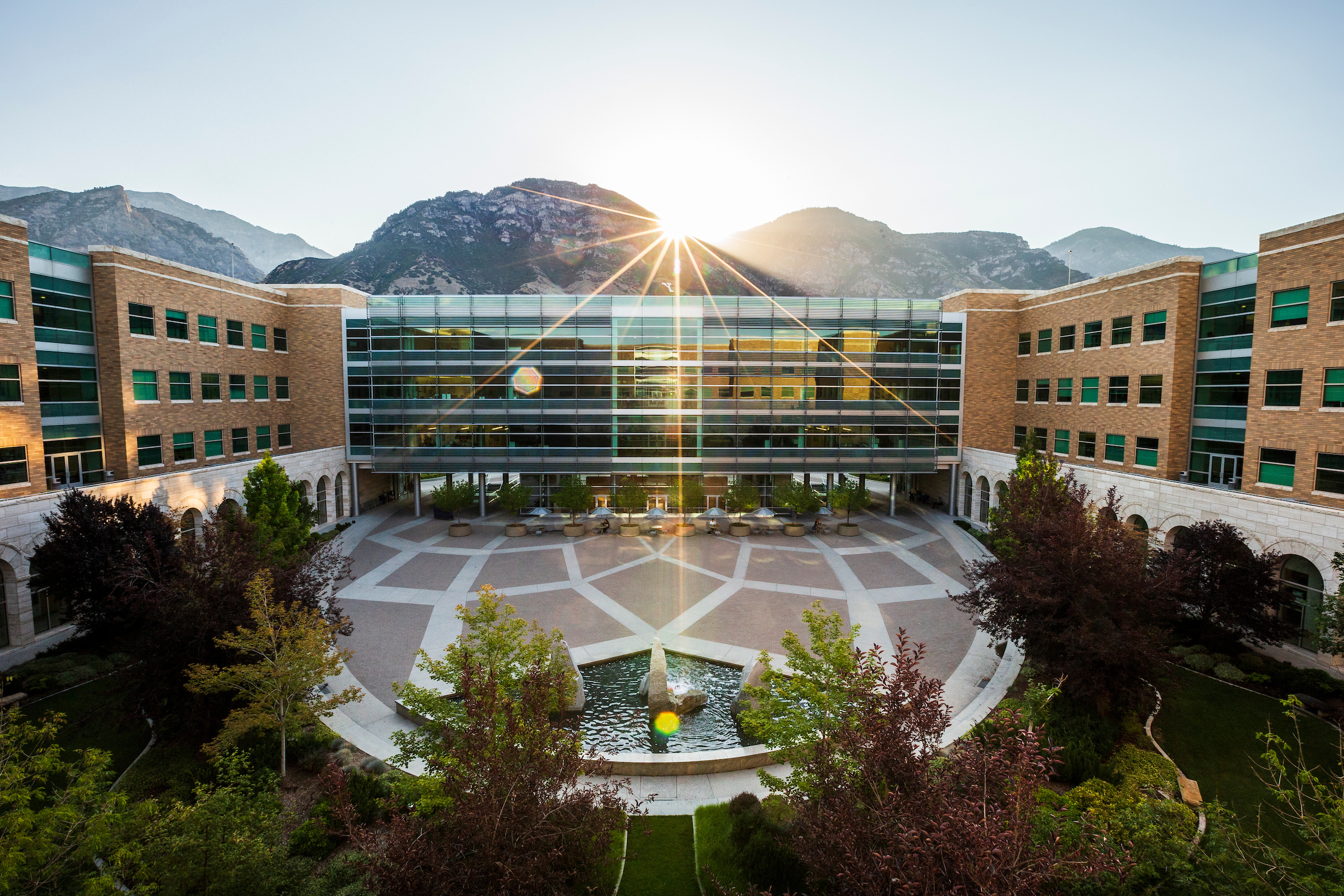 The host will be the Center for Language Studies 
in the College of Humanities at Brigham Young University
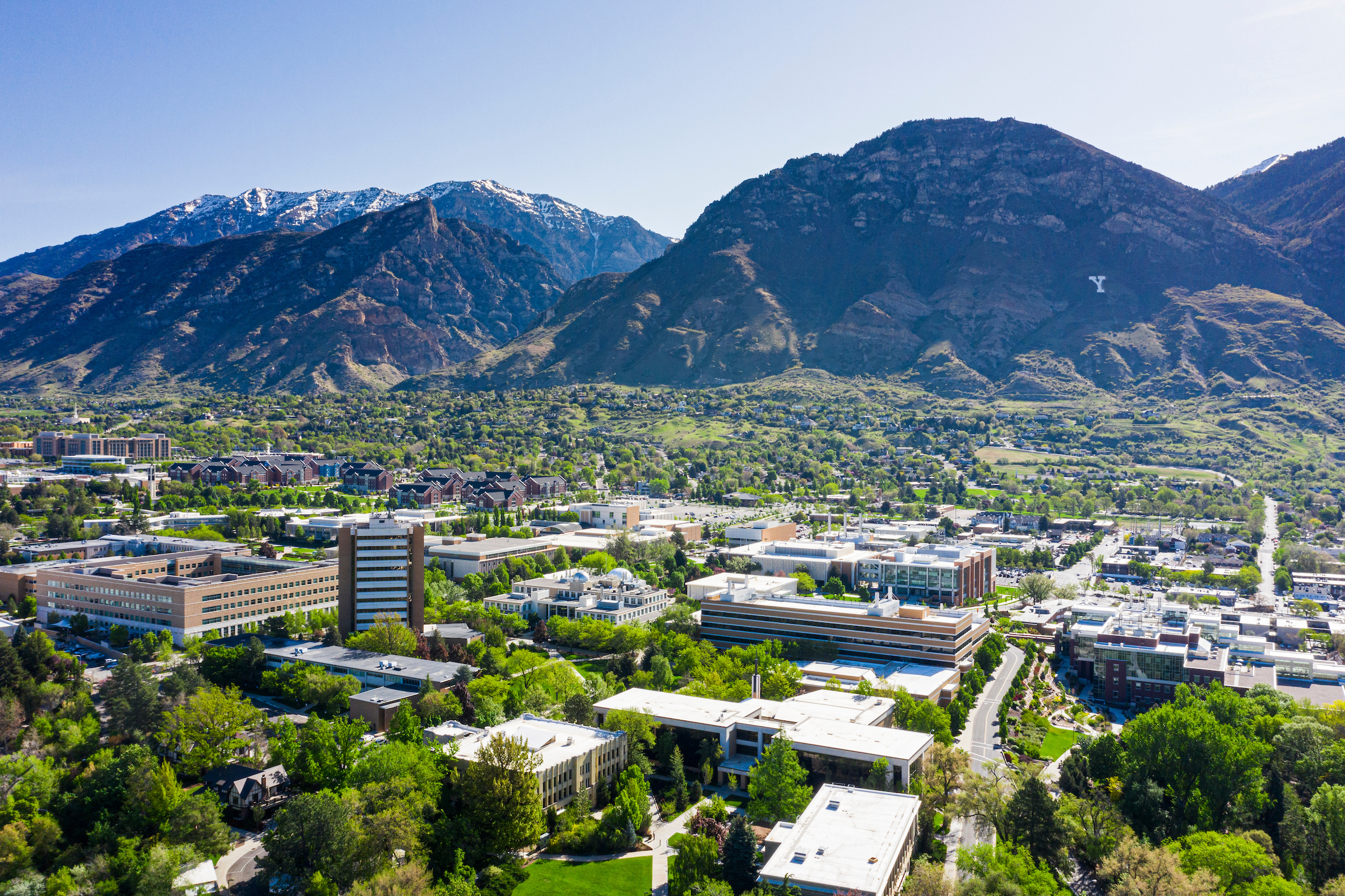 College of Humanities
Brigham Young University Campus with Mountains to the East
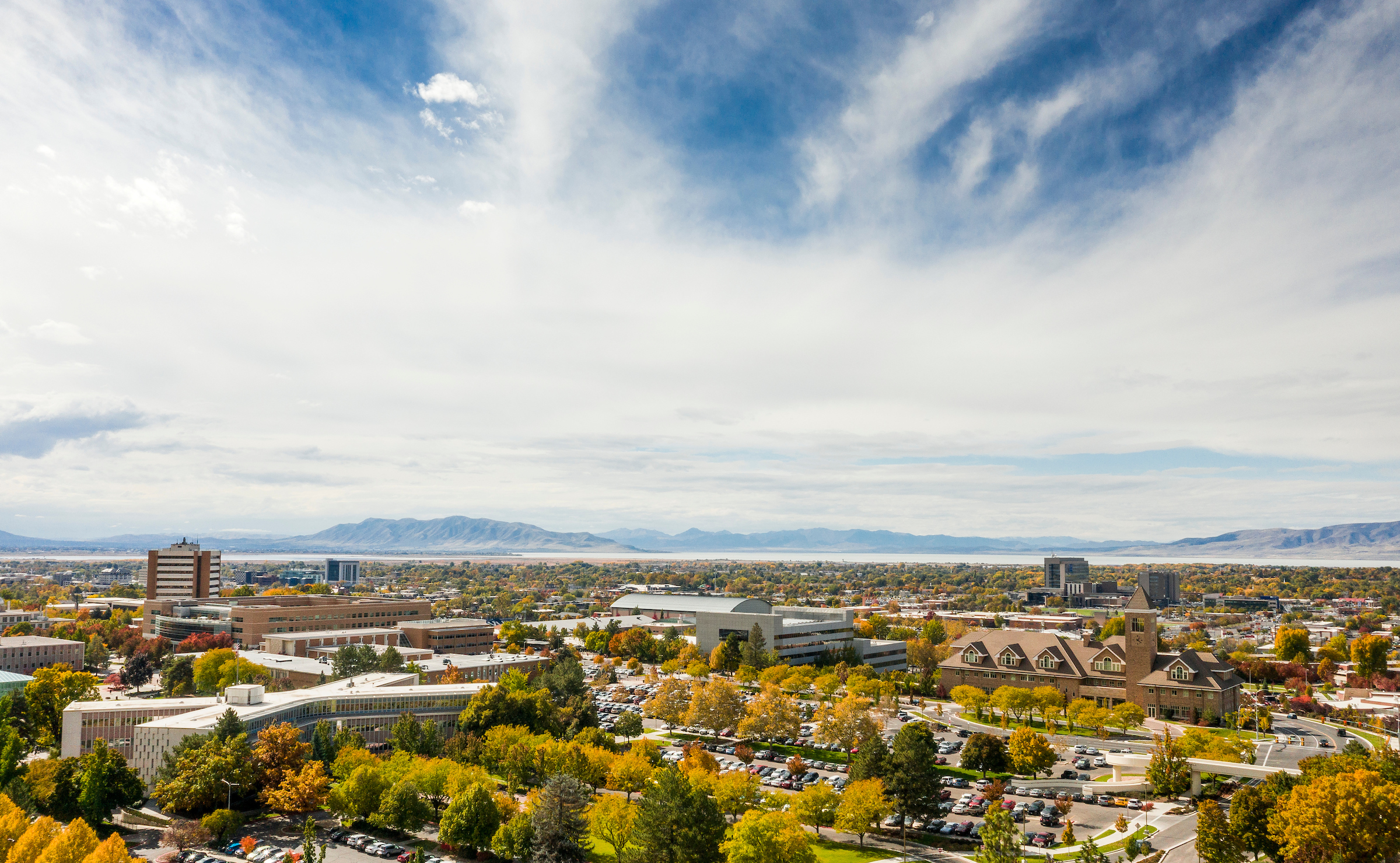 Located in the City of Provo, Utah with Utah Lake and Mountains to the West
Conference Center
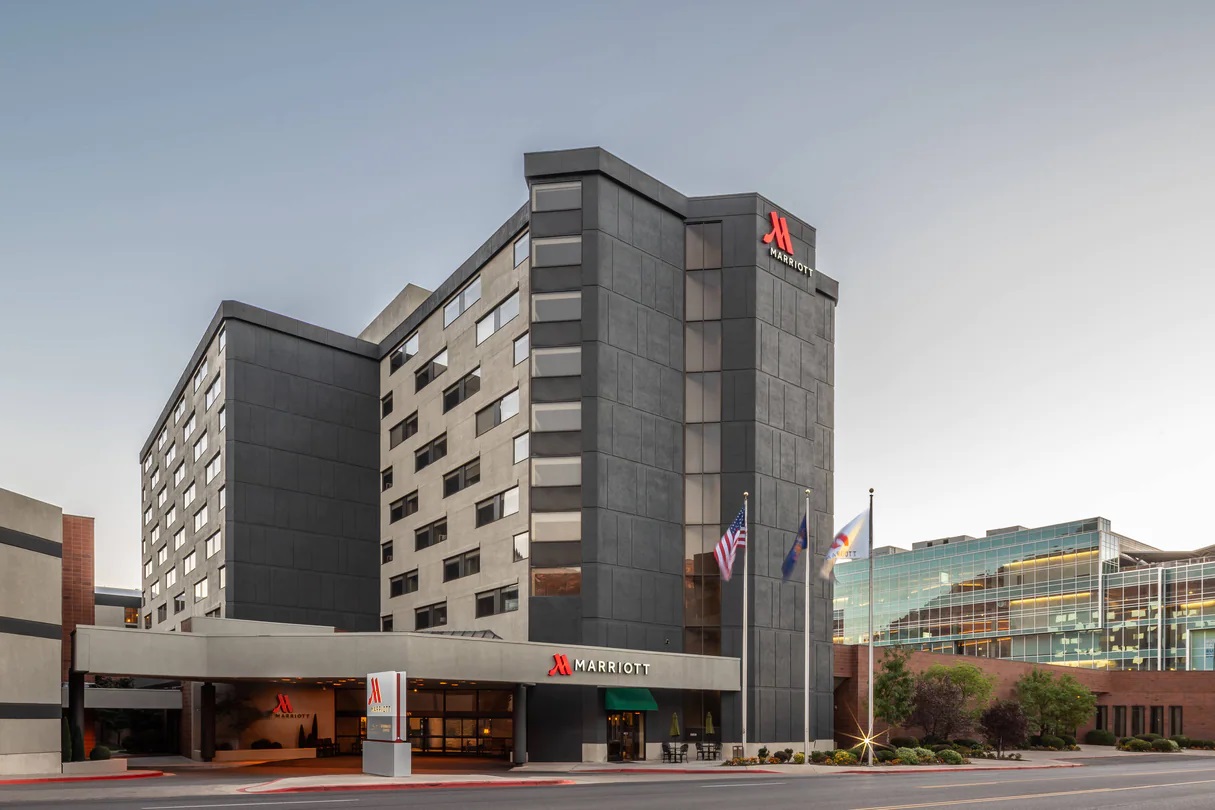 Meeting Venue of the 2022 
NATO BILC Professional Development Seminar
OCT 16-21, 2022
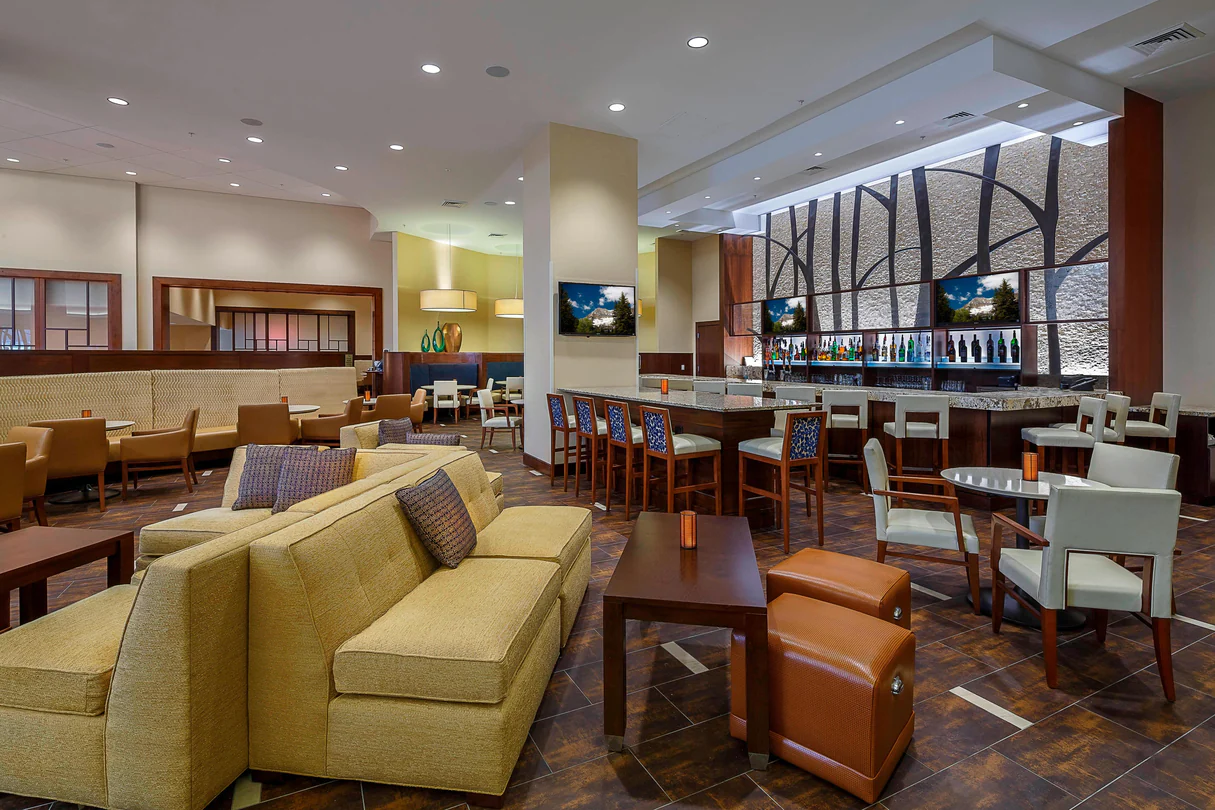 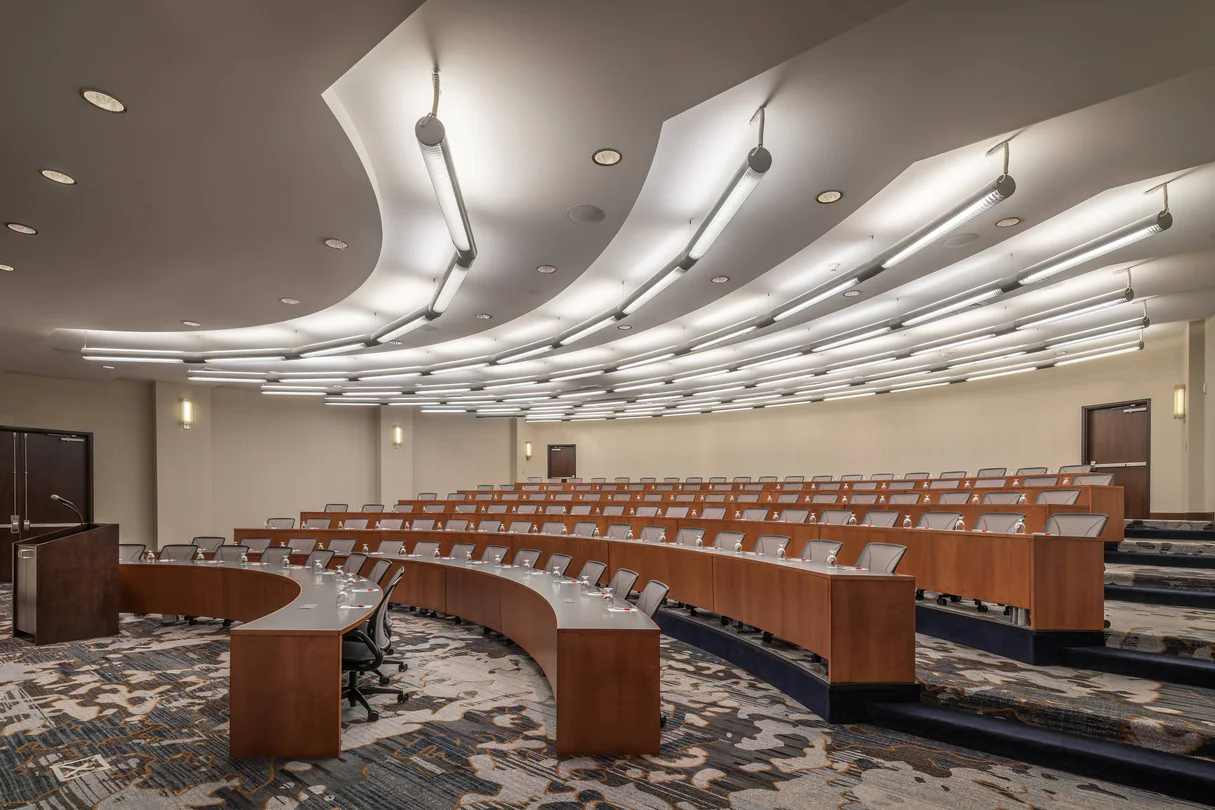 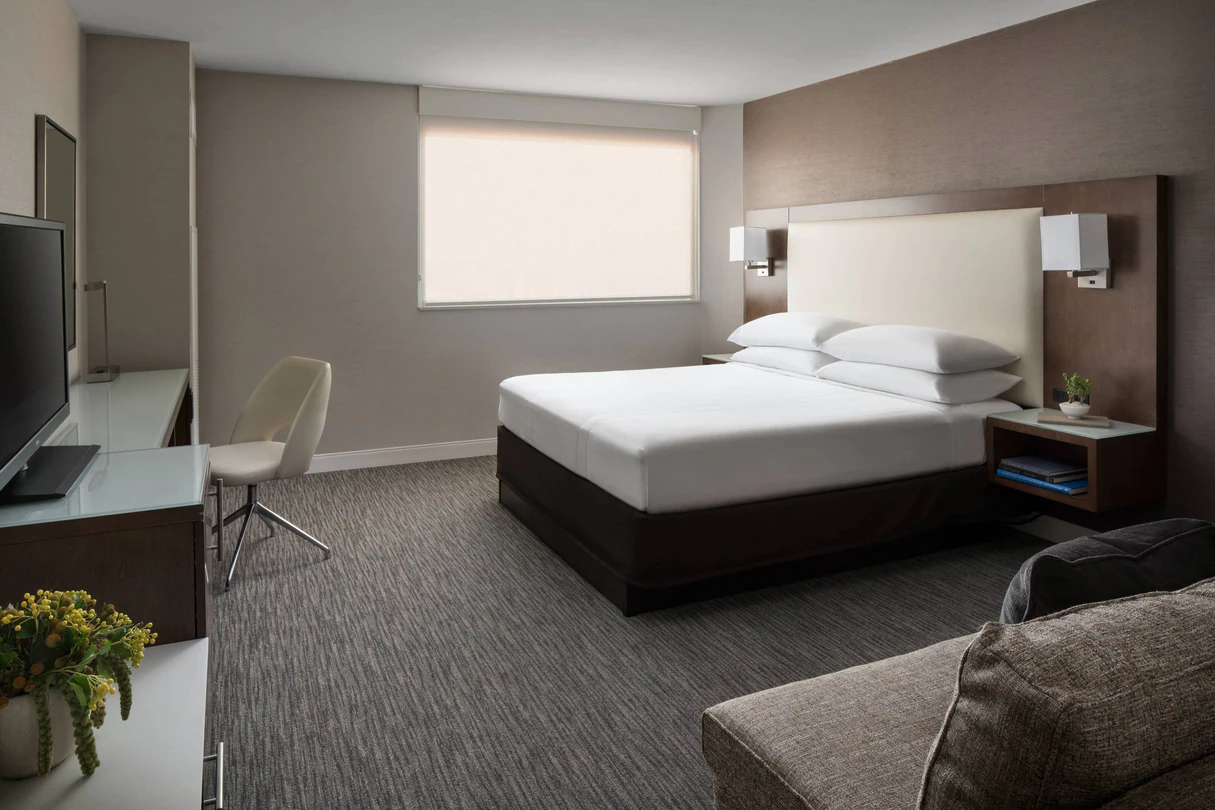 Marriott Hotel and Conference Center
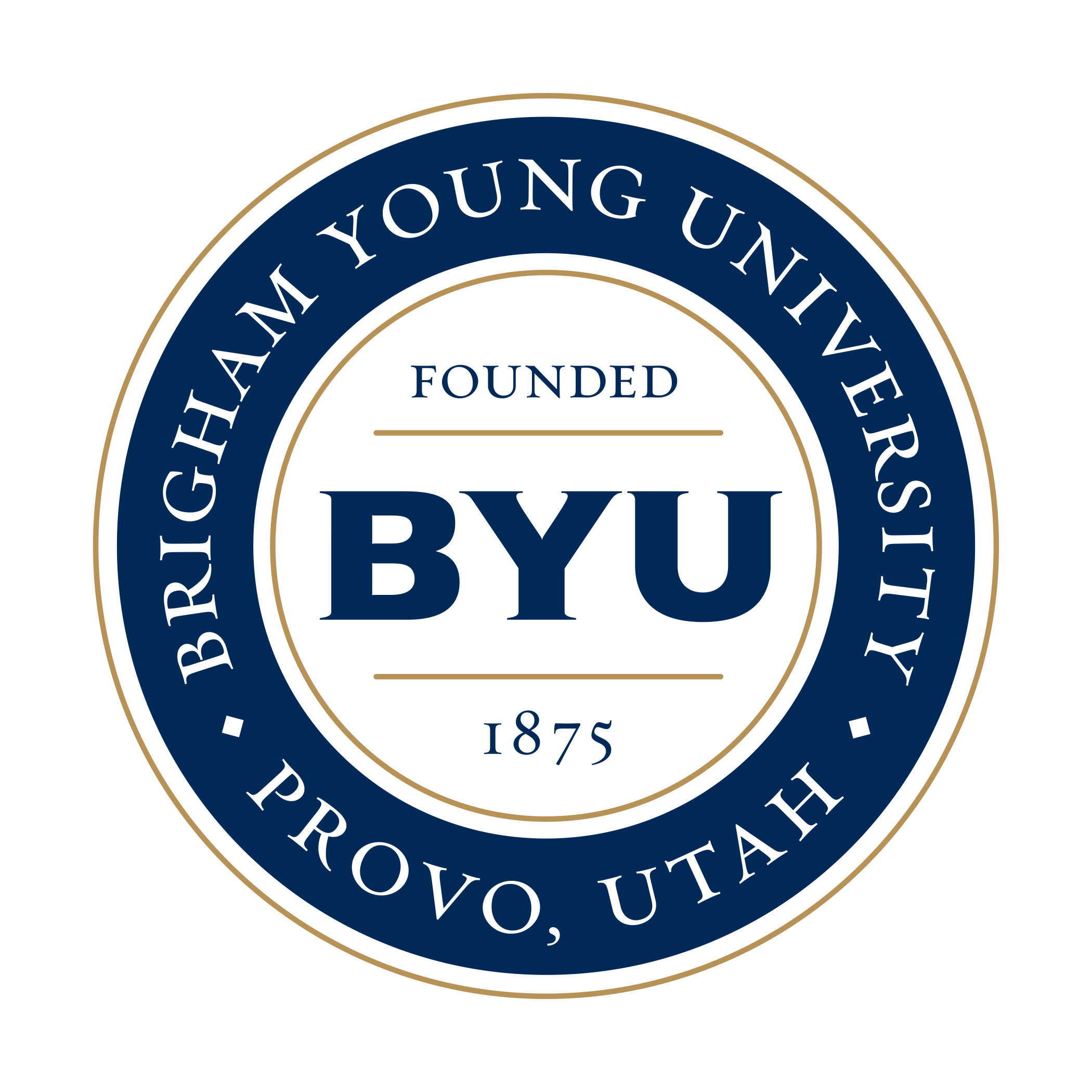 NATO BILC 
Professional Development Seminar
16 – 21 October 2022 in Provo, Utah
   
There are direct flights into Salt Lake City from Amsterdam, Paris, Munich, and London.
To offset the high cost of airfares, we: 
Will provide transportation from the Airport in Salt Lake City to Provo.
Will not have a seminar registration fee.
Will provide most meals.
Have negotiated a hotel room rate of $115 / night.
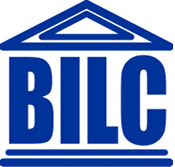